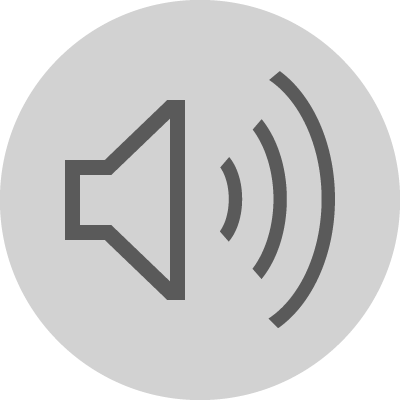 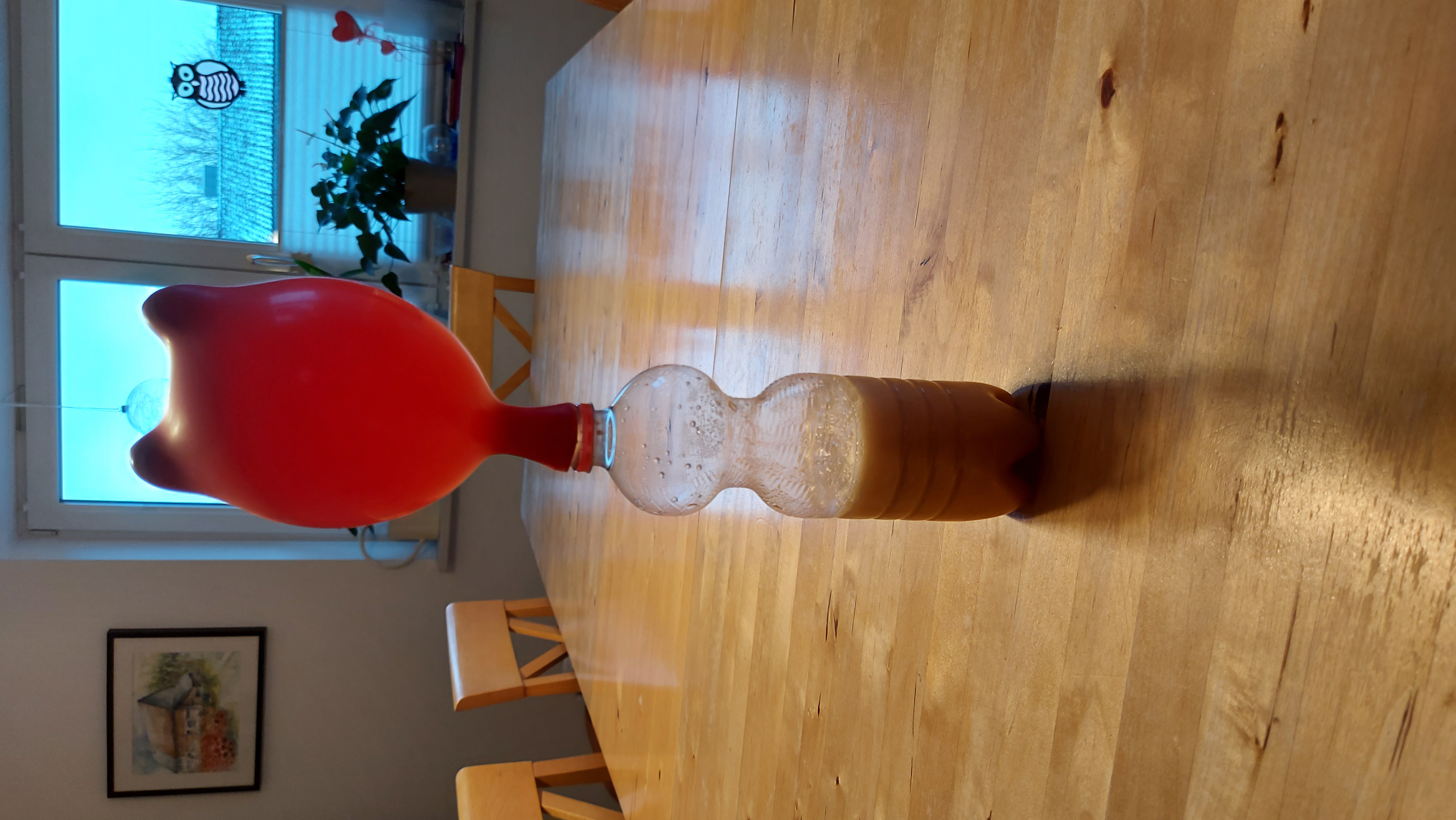 Luftballon aufblasen ohne pusten
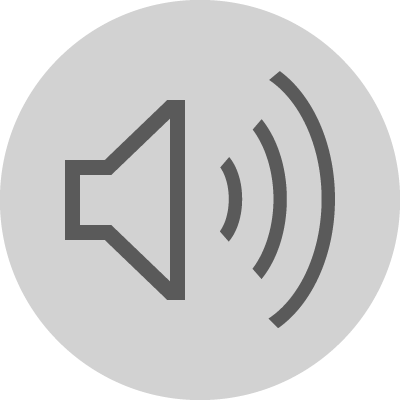 Das braucht ihr:
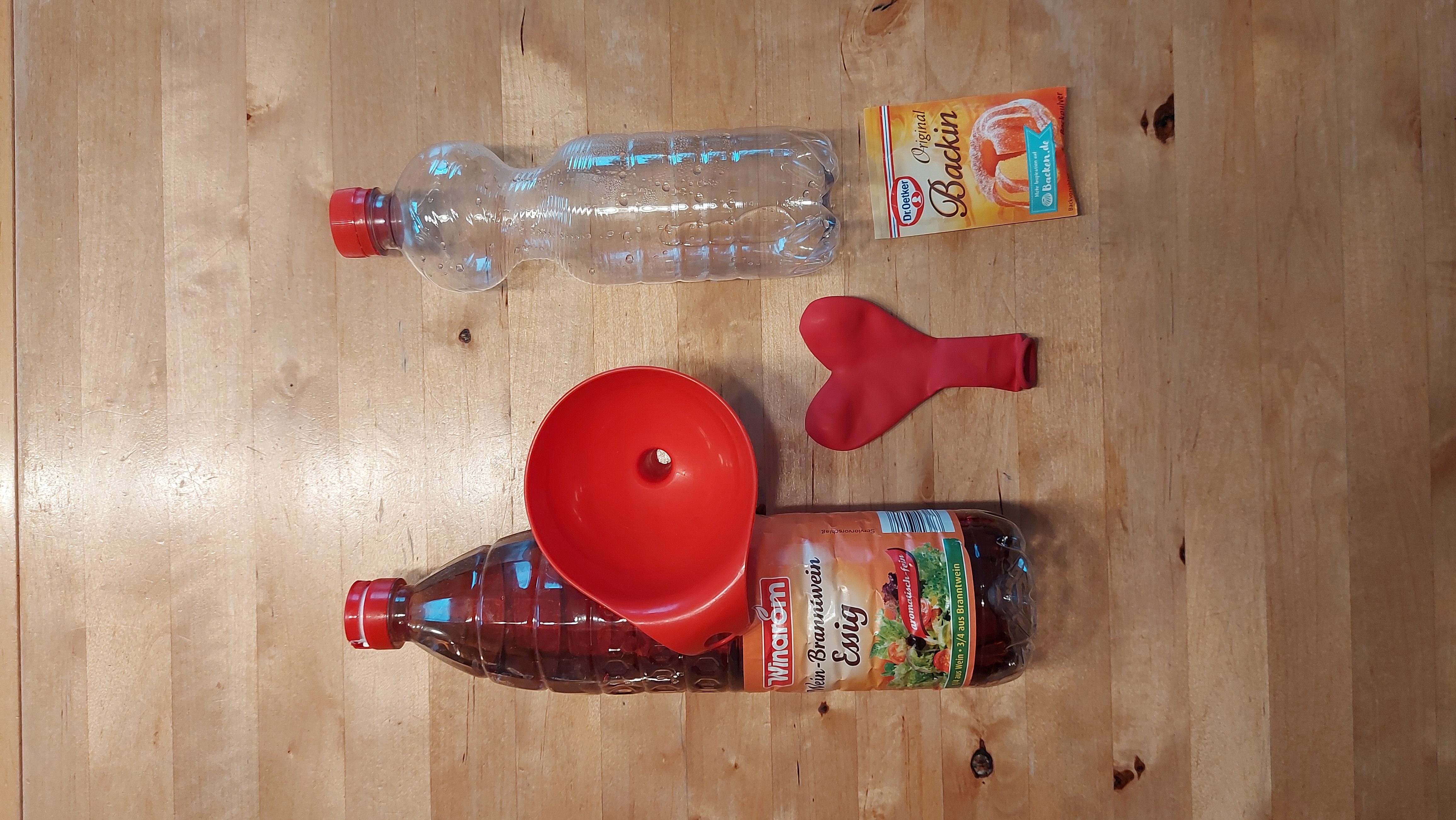 1 leere Flasche
1 Luftballon
1 Trichter
1 Packung Backpulver
Essig
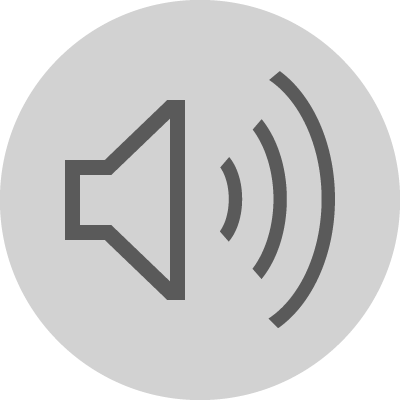 Schritt 1:
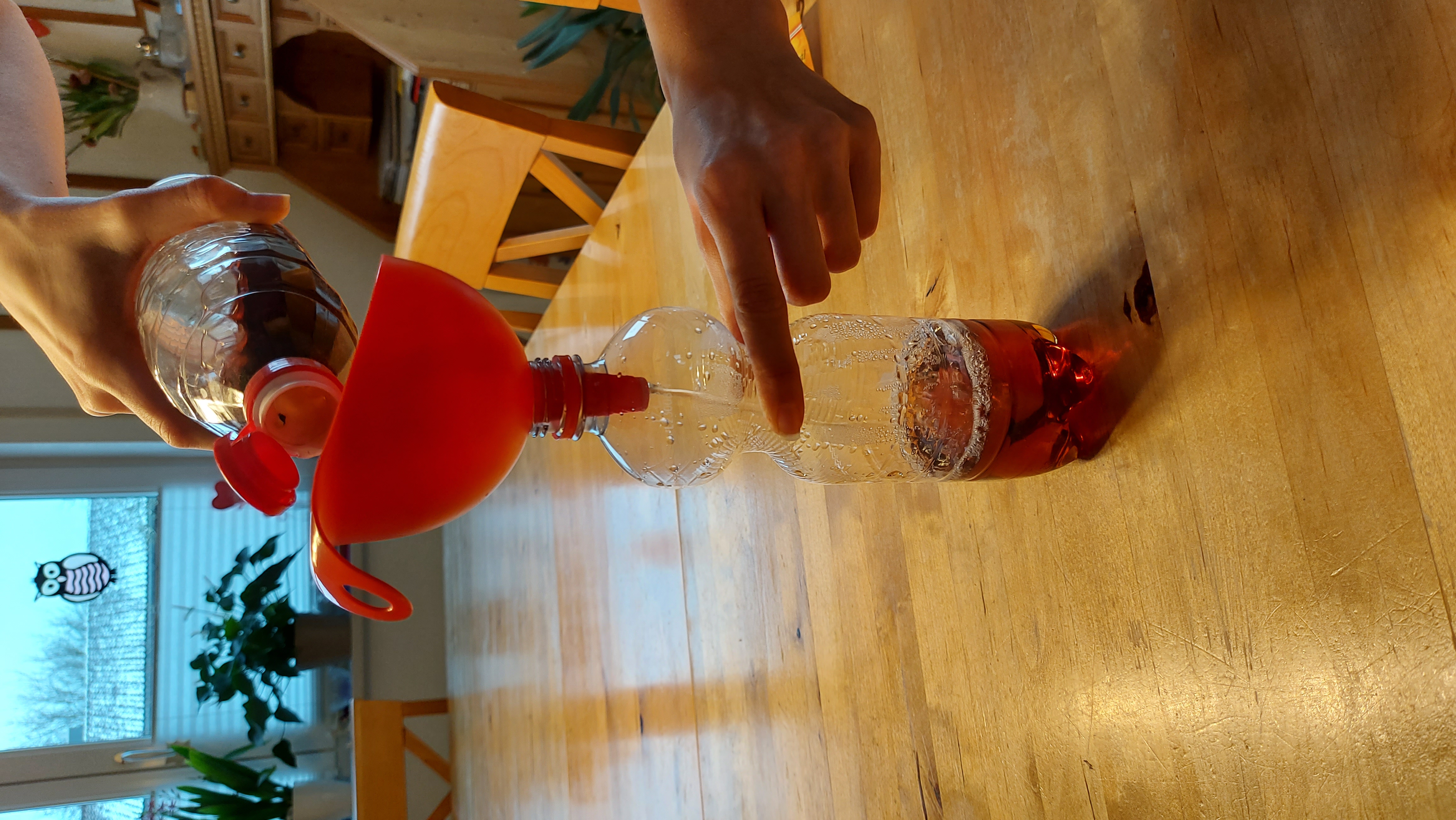 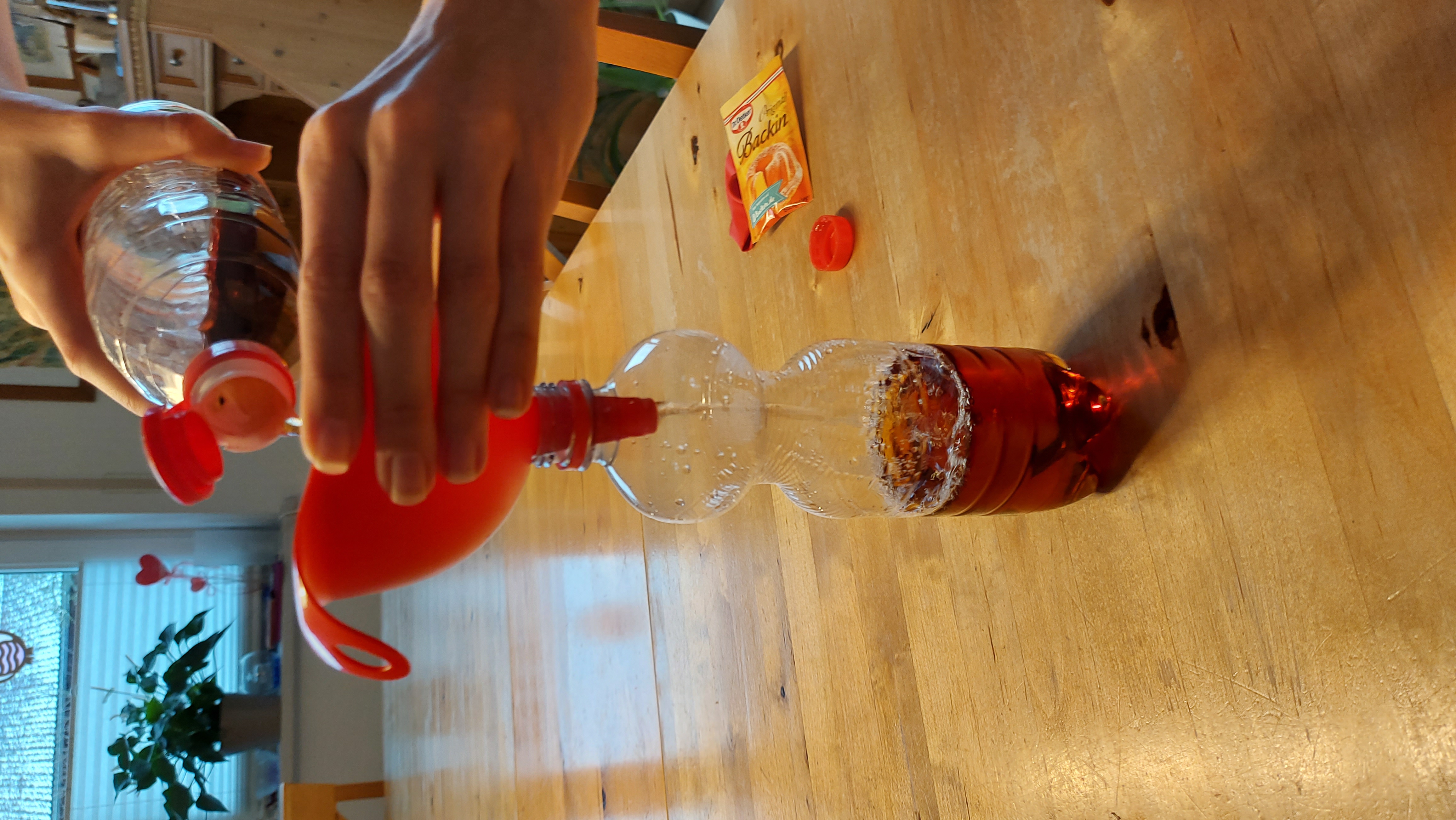 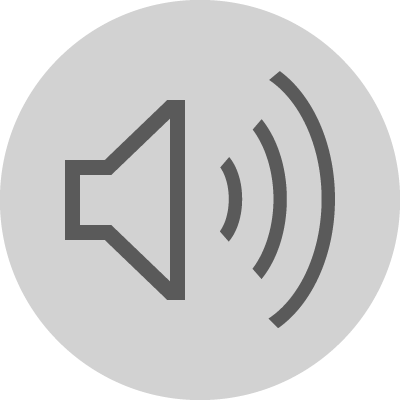 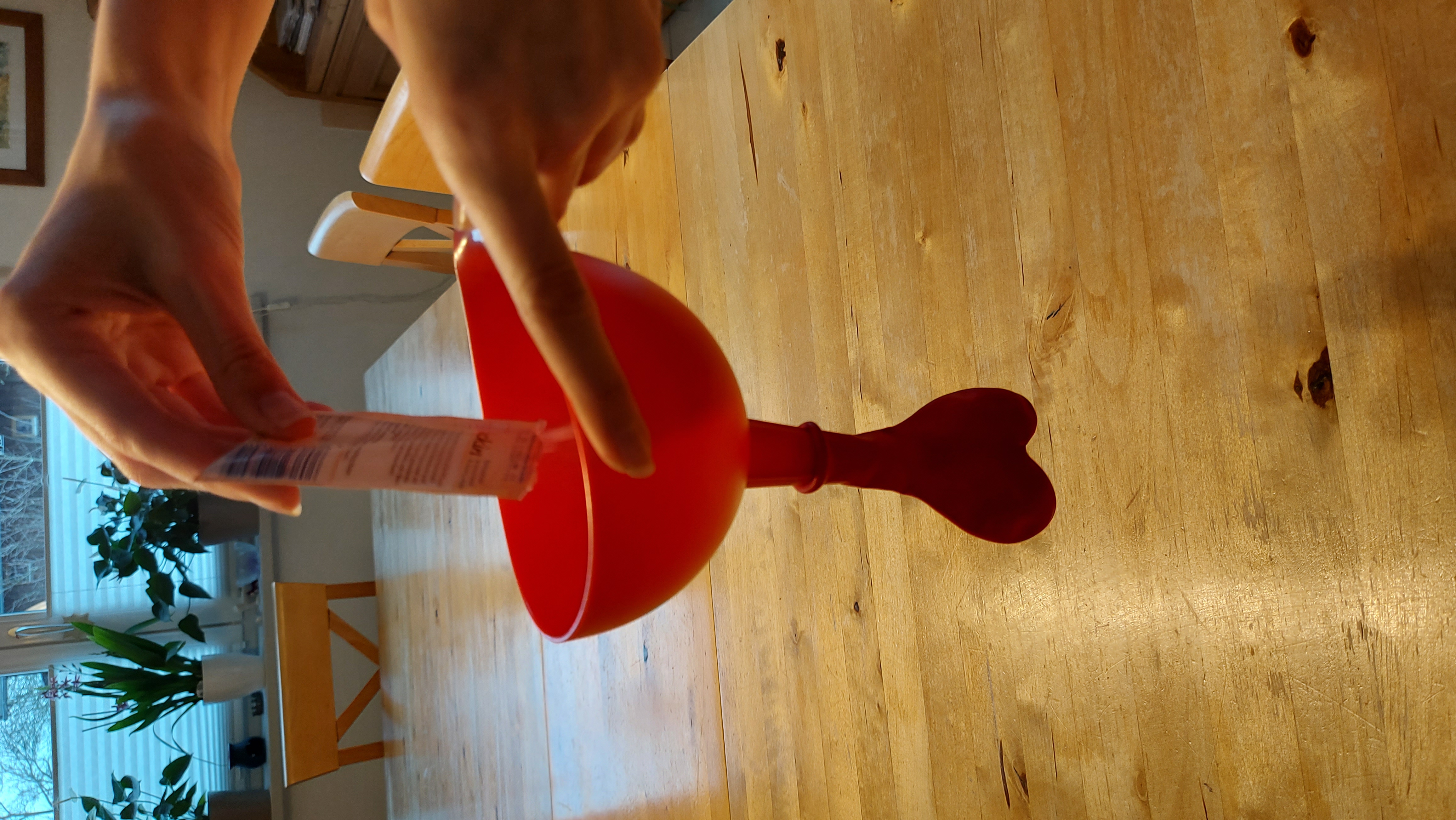 Schritt 2:
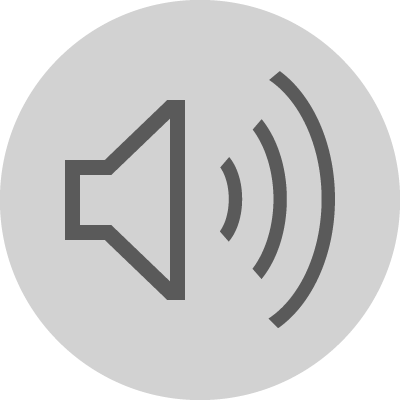 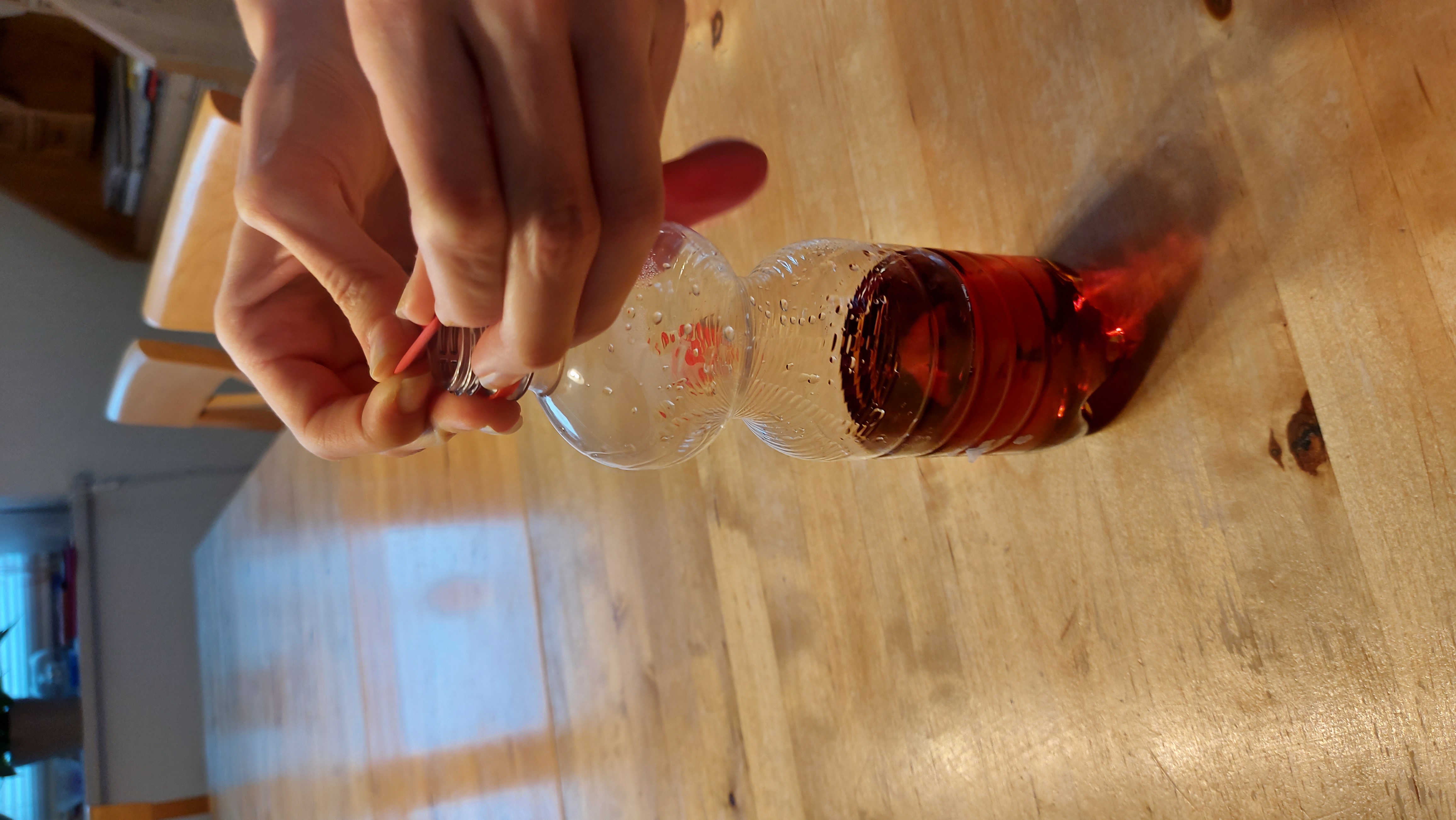 Schritt 3:
Wichtig!
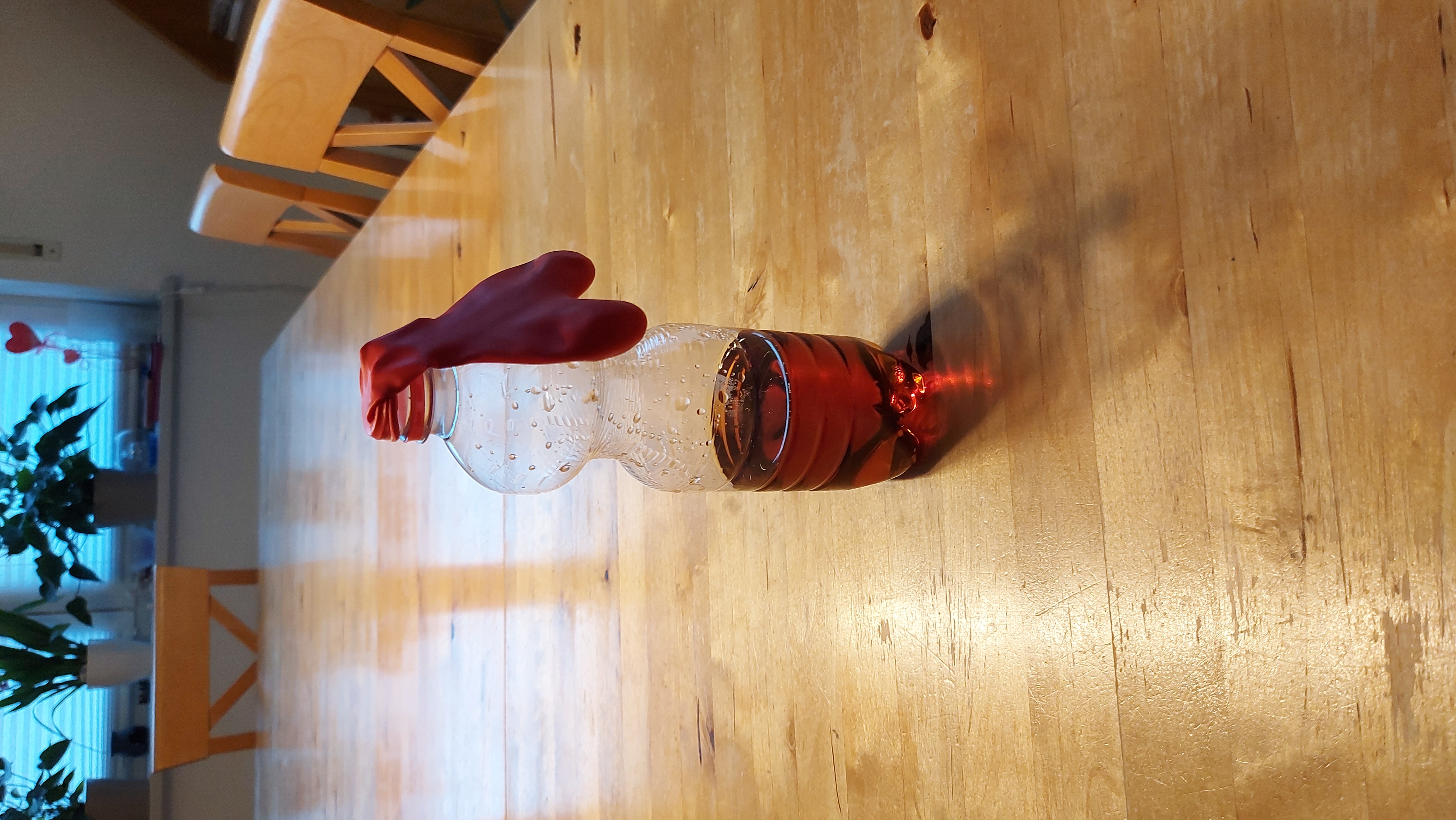 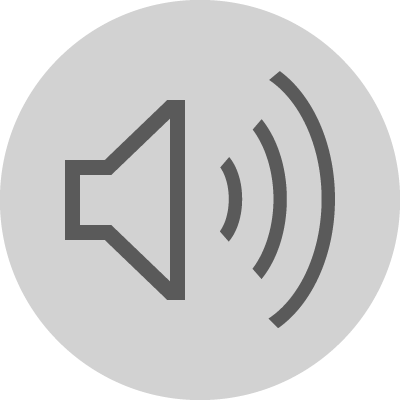 Schritt 4:
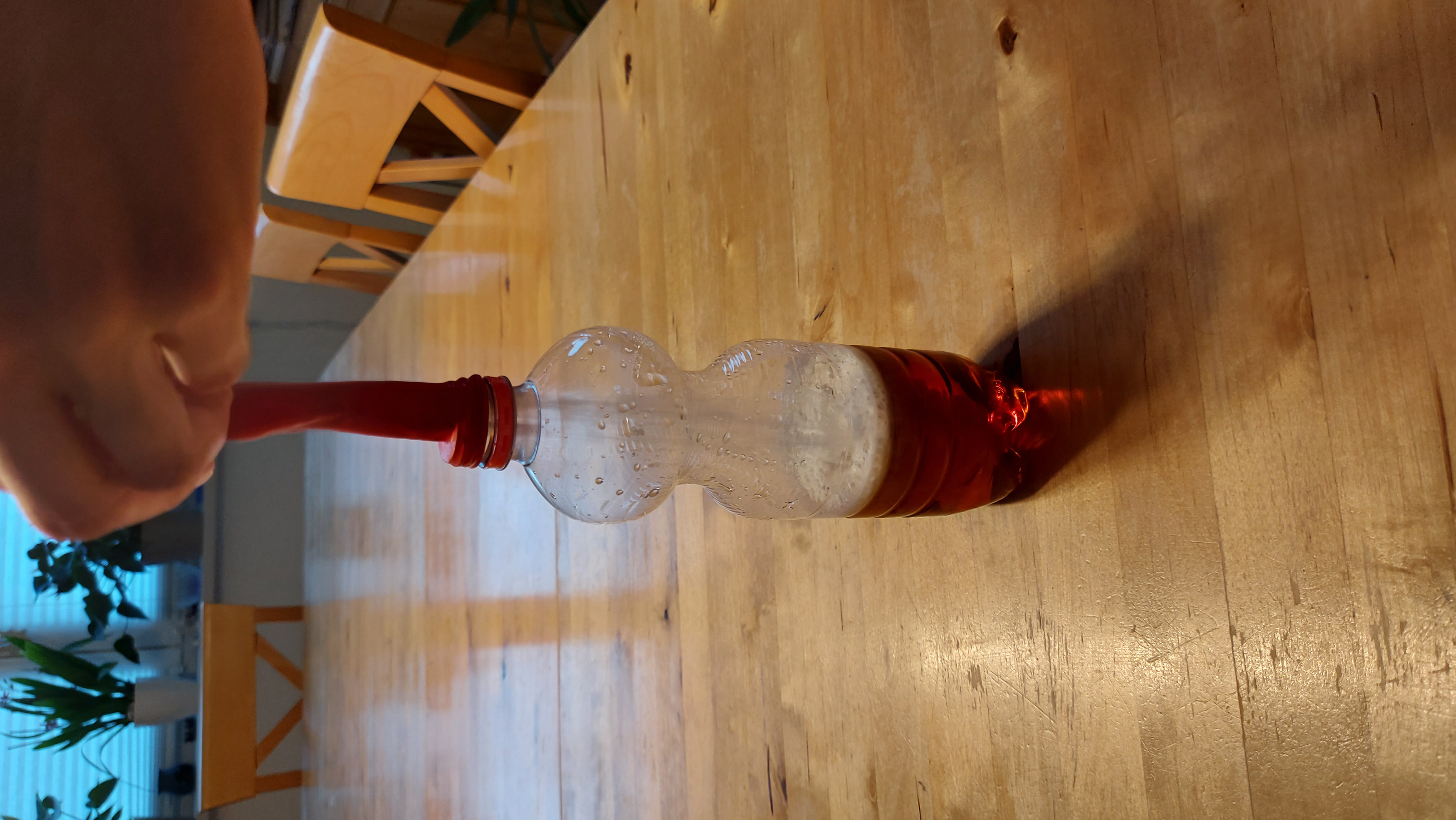 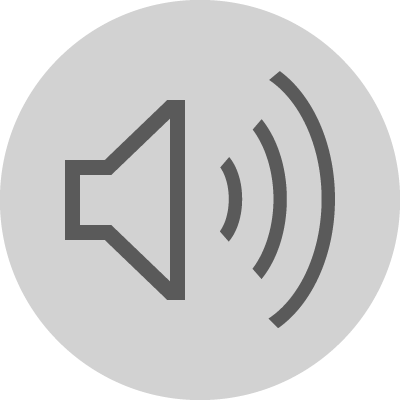 Das Ergebnis
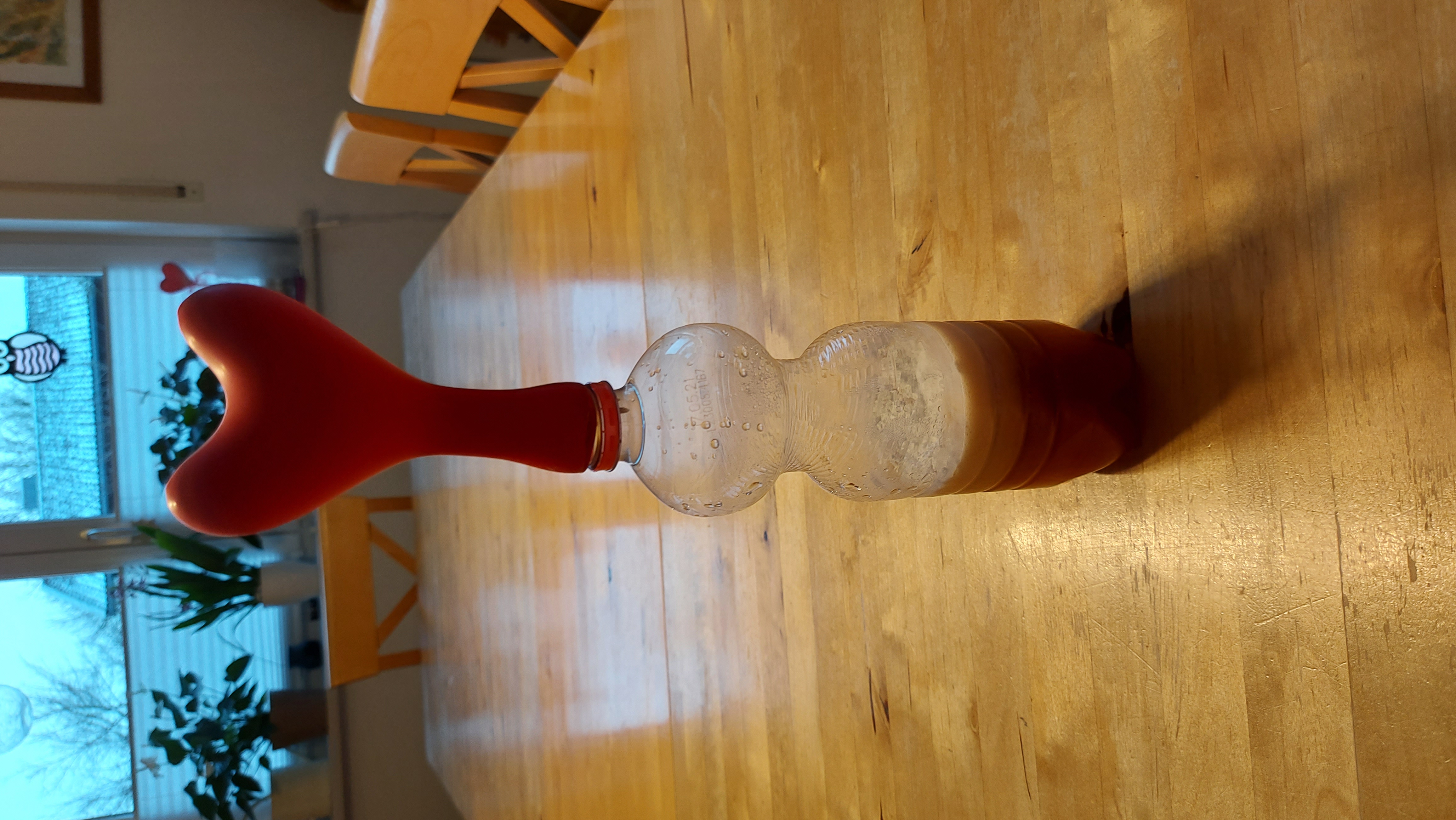 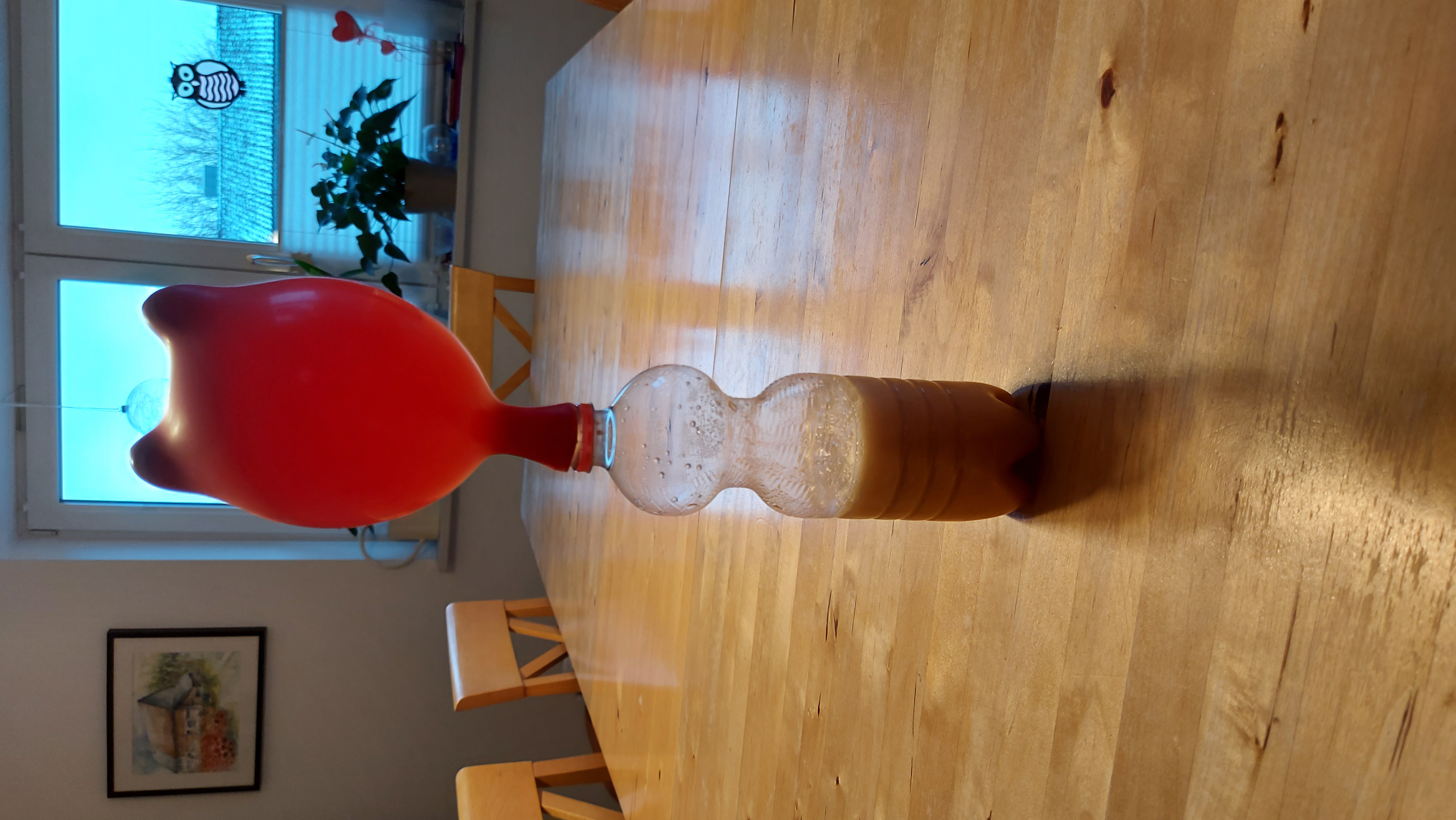 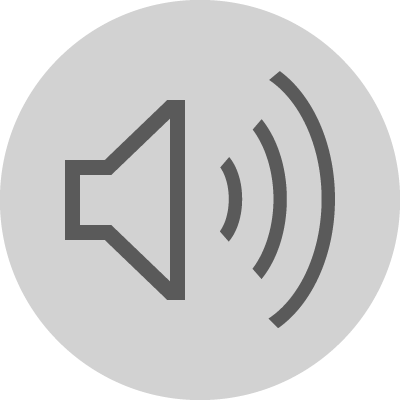 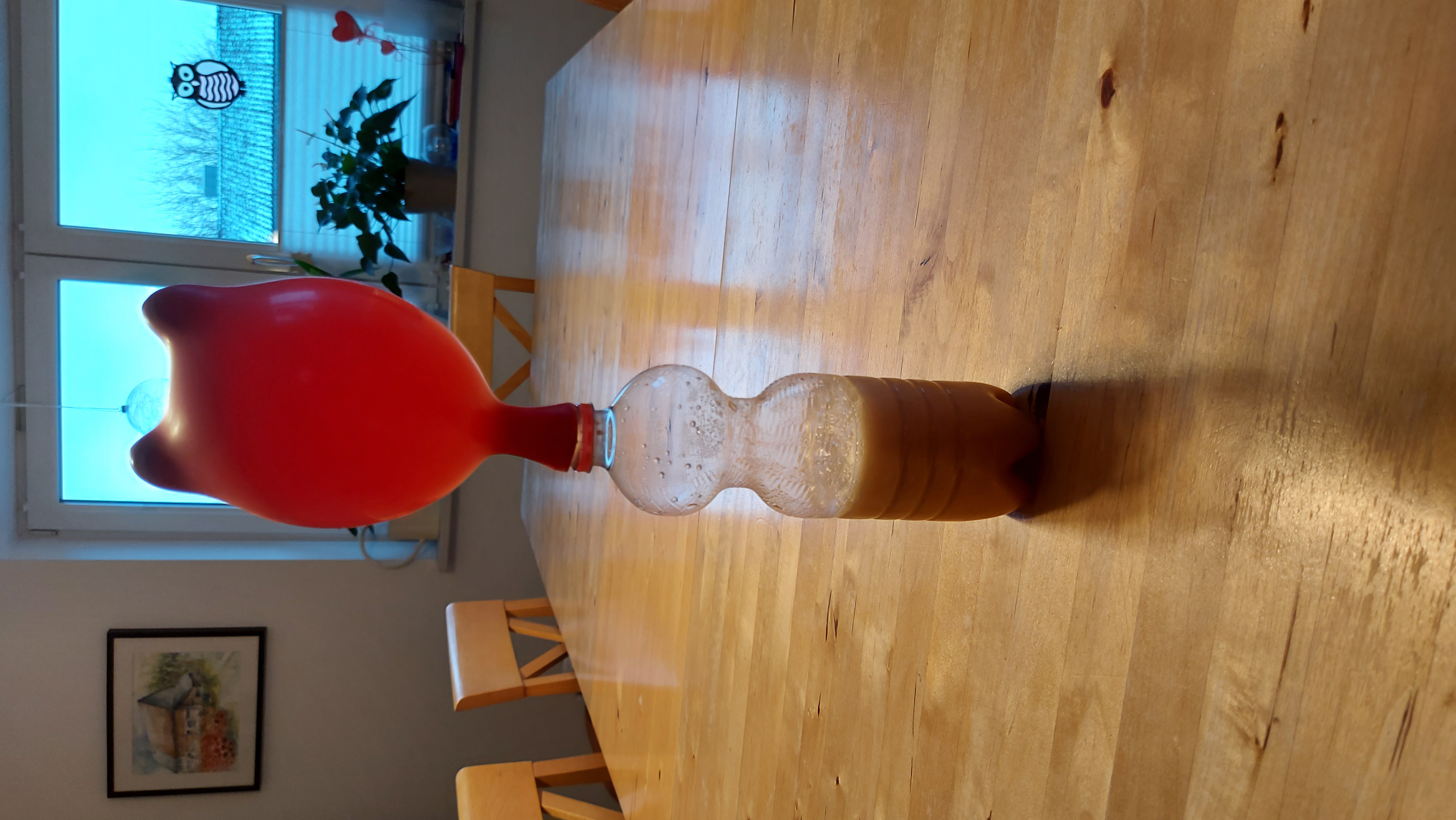 Warum passiert das?
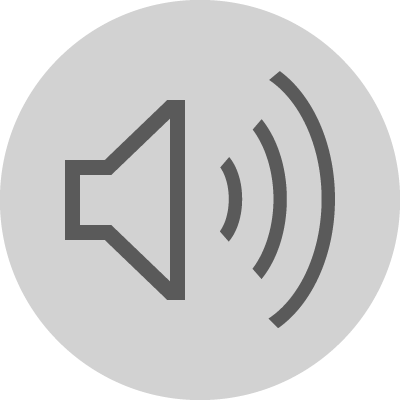 Viel Spaß beim Nachmachen:)